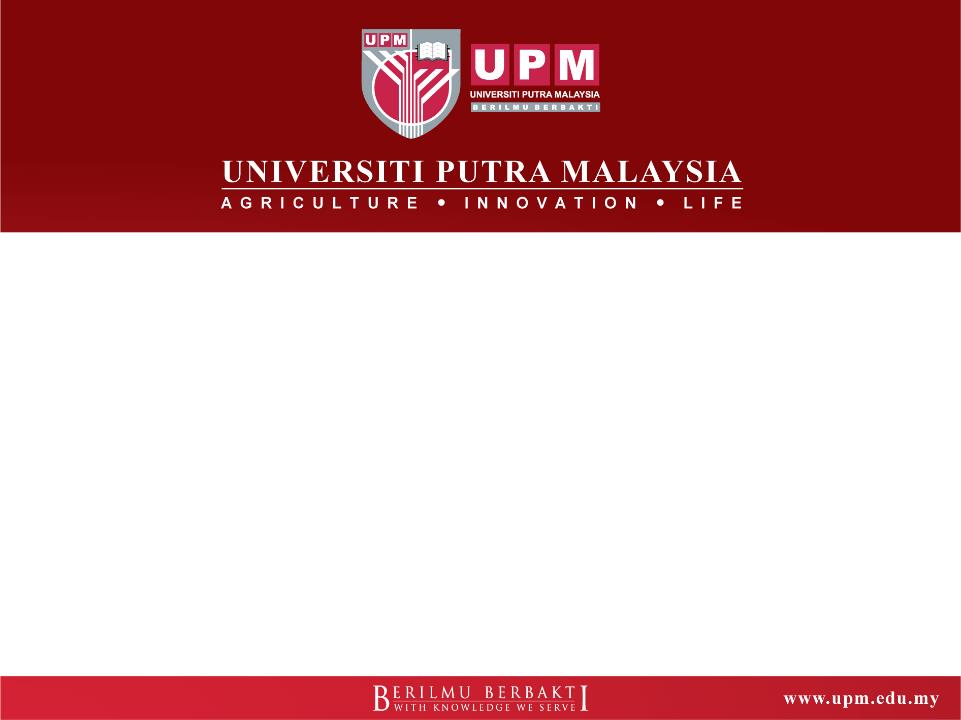 KURSUS AUDIT DALAMAN 
SISTEM PENGURUSAN KUALITI (QMS) ISO 9001:2015
29 & 30 JANUARI 2018
di Fakulti Ekologi Manusia
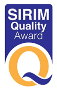 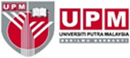 PENGEKALAN PENSIJILAN ISO 9001
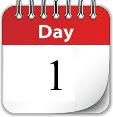 A
PENGENALAN 
STANDARD ISO 9001:2015
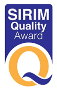 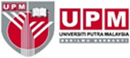 Timeline Peralihan Kepada ISO 9001:2015
A
2014
2015
2016
2017
2018
3 tahun
Jun
Committee
Julai
Draft
draft (CD)
International
Baki 2 tahun
Julai  Final Draft  International
Standard (DIS)
Sept 2016
Standard (FDIS)
September  Tempoh 3 tahun  untuk peralihan  kepada ISO 9001:2015
September  International  Standard  diterbitkan
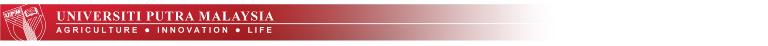 3
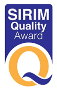 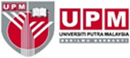 TAKRIFAN UMUM
A
Kualiti
Tahap di mana ciri-ciri yang wujud  (inherent characteristics) dalam sesuatu  objek memenuhi keperluan.


Konteks organisasi
Kombinasi isu dalaman dan luaran yang  boleh memberi kesan kepada pendekatan  organisasi untuk membangunkan dan  mencapai objektifnya.
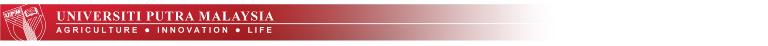 4
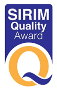 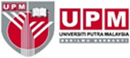 TAKRIFAN UMUM
A
Pihak yang berkepentingan
Orang atau organisasi yang boleh  menjejaskan (affect), terjejas atau  merasakan akan terjejas oleh sesuatu  keputusan atau aktiviti.

Proses
Set aktiviti yang berhubung kait atau  berinteraksi, yang menggunakan input  untuk menghasilkan keputusan yang
dihasratkan/ diinginkan.
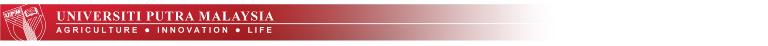 5
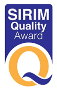 A

Risiko
Kesan terhadap
ketidakpastian.
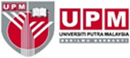 TAKRIFAN UMUM
A
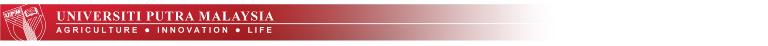 6
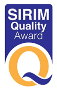 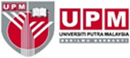 STRUKTUR BAHARU, TERMINOLOGI & KONSEP
A
1. Struktur dan terminologi
7
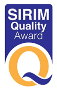 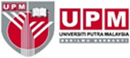 STRUKTUR BAHARU, TERMINOLOGI & KONSEP
A
2.		Kefahaman terhadap keperluan dan  ekspektasi pihak yang berkepentingan
Siapa mereka & apa keperluan mereka
terhadap SPK organisasi.
3.	Pemakaian (applicability)
Klausa boleh tidak dipakai (not applicable)  jika tidak menjejas pencapaian keakuran  produk & perkhidmatan & kepuasan
pelanggan.
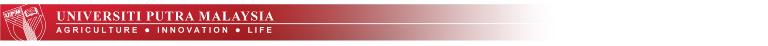 8
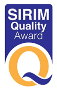 A
Pemikiran berasaskan risiko (risk-based
thinking, RBT)
SPK menggunakan pendekatan proses yang  mengintegrasi Kitaran PDCA dan pemikiran  berasaskan risiko.
SPK sebagai alat pencegahan (preventive
tool).
Tidak ditetapkan kaedah khusus pentaksiran  risiko.
Organisasi bertangungjawab terhadap  pemikiran berasaskan risiko
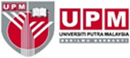 STRUKTUR BAHARU, TERMINOLOGI & KONSEP
A
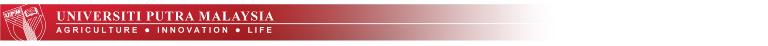 9
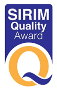 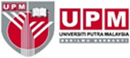 STRUKTUR BAHARU, TERMINOLOGI & KONSEP
A
Maklumat yang didokumenkan
(documented information)
‘Maintain documented information’
merujuk kepada dokumen dll.
‘Retain documented information’ merujuk  kepada pengekalan rekod.
‘Information’ – merujuk kepada organisasi  boleh menentukan sama ada perlu atau  tidak mengekalkan maklumat yang  didokumenkan.
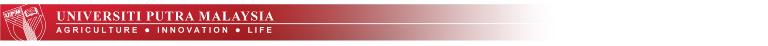 10
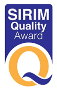 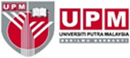 STRUKTUR BAHARU, TERMINOLOGI & KONSEP
A
Ilmu/maklumat organisasi (organizational
knowledge)
Matlamat diperkenalkan adalah:
Memelihara organisasi daripadakehilangan
ilmu/maklumat.
Menggalakkan dapatan ilmu/maklumat.


Kawalan terhadap proses, produk  dan perkhidmatan yang disediakan  secara luaran (externally provided)
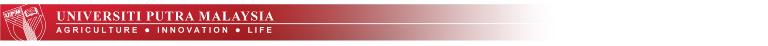 11
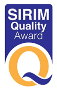 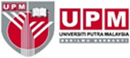 STRUKTUR SPK DALAM BENTUK KITARAN PDCA
A
Sistem Pengurusan Kualiti (4)
Sokongan  & Operasi  (7,8)
Organisasi &  konteksnya  (4)
Kepuasan  pelanggan
Do
Plan
Penilaian  Prestasi  (9)
Perancangan
(6)
Kepimpinan
(5)
KEPUTUSAN
SPK
KEPERLUAN  PELANGGAN
Check
Penambah-  baikan  (10)
Produk &  perkhidmatan
Act
Keperluan &
ekspektasi pihak  yang    berkepentingan  yang relevan (4)
12
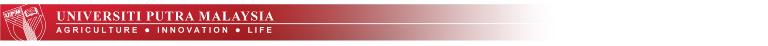 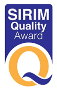 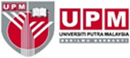 PENDEKATAN PROSES, KITARAN PDCA & RBT
A
Risk-based 
thinking
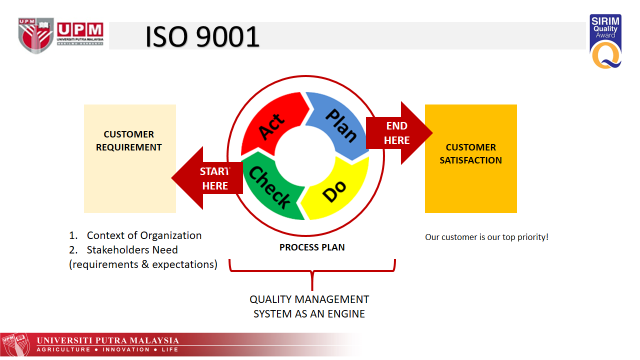 13
13
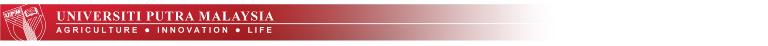 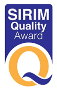 A
Menentukan sama ada
sistem pengurusan kualiti (SPK):
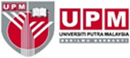 TUJUAN AUDIT DALAMAN
A
Akur kepada  Perancangan &  keperluan
BUKAN
Mencari  kesilapan!
Dilaksana &  disenggara  secara berkesan
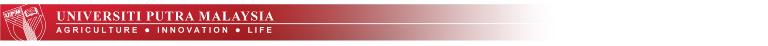 14
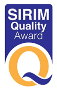 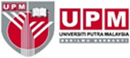 TANGGUNGJAWAB JURUAUDIT DALAMAN
A
Semak
kriteria audit
1
Nilai
Pelaksanaan proses
2
Sahkan
bukti pelaksanaan
3
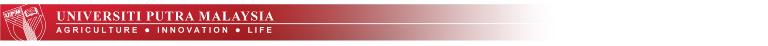 15
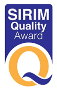 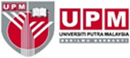 KELAYAKAN MENJADI JURUAUDIT DALAMAN
A
Komitmen
Personaliti

Kelayakan

Pengalaman
Minat
Latihan
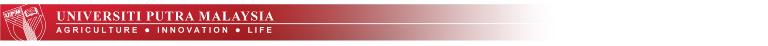 16
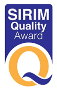 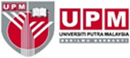 TAKRIFAN BERKAITAN AUDIT
A
Audit
proses yang sistematik,  berkecuali & didokumenkan  untuk mendapatkan bukti  audit & menilaikannya secara  objektif dalam menentukan  kriteria audit dipenuhi.
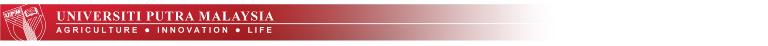 17
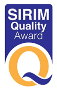 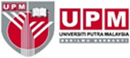 TAKRIFAN BERKAITAN AUDIT
A
Bukti yang Objektif
Rekod, kenyataan, fakta atau  lain-lain maklumat yang  berkenaan dengan kriteria  audit & boleh disahkan.
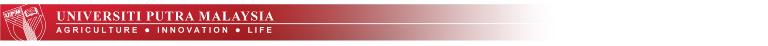 18
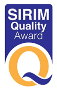 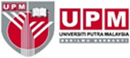 TAKRIFAN BERKAITAN AUDIT
A
Kriteria Audit
Set sesuatu dasar, prosedur atau keperluan yang  digunakan sebagai rujukan terhadap bukti yang  objektif, contohnya:
Standard ISO 9001:2015
Dokumen SPK organisasi
Akta, pekeliling, garis panduan kementerian
dsb.
Keperluan pelanggan
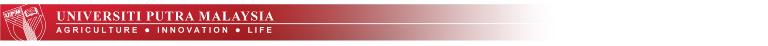 19
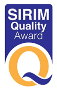 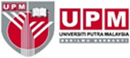 TAKRIFAN BERKAITAN AUDIT
Penemuan Audit
Keputusan dari penilaian ke atas bukti audit  yang diperolehi terhadap kriteria audit.
A
Penambahbaikan  (OFI)
(Akur tetapi boleh
Akur
(Memenuhi  keperluan /  kriteria)
Tak Akur (NC)
(Tidak memenuhi  Keperluan / kriteria)
ditambahbaik)
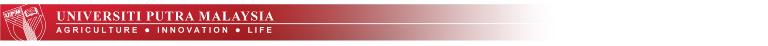 20
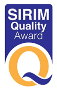 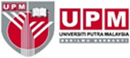 LATIHAN
BERKUMPULAN
Menentukan status keakuran /  ketakakuran (NC) /peluang  penambahbaikan (OFI) proses atau  produk.
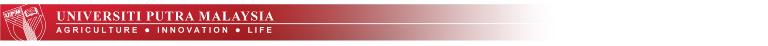 21
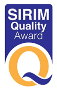 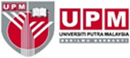 FAMILI ISO 9001
A
ISO 9001:2015
Quality management systems: Requirements
ISO 9000:2015
Quality management systems: Fundamentals & vocabulary
ISO 9004:2009
Managing for the sustained success of an organization – A quality  management approach
ISO 19011:2011
Guidelines for auditing management systems
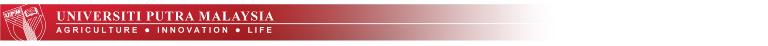 22
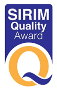 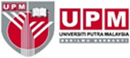 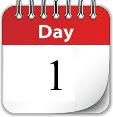 Keperluan Standard ISO 9001:2015
B
&
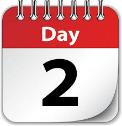 Klausa Standard
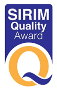 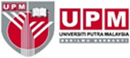 10 KLAUSA ISO 9001:2015
B
Menyediakan produk & perkhidmatan secara konsisten
1
SKOP
Meningkatkan kepuasan pelanggan
2
RUJUKAN NORMATIF
MS ISO 9001:2015
3
ISTILAH & TAKRIFAN
MS ISO 9001:2015
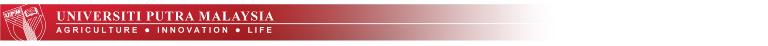 24